Architettura dei Calcolatori:Rappresentazione dei numeri
Conterò poco, è vero:
- diceva l'Uno ar Zero -
- ma tu che vali? Gnente: propio gnente.
(cit. Trilussa, “Li nummeri”, 1944)
Raffaele Montella, PhD
http://raffaelemontella.it raffaele.montella@uniparthenope.it
Sommario
Basi e cambiamenti di base
Numeri interi e numeri frazionari
Codifica in bit
Overflow & Underflow
Rappresentazione in virgola mobile - IEEE 754
Numeri in base 2, 8 e 16
Per b=2  si ottiene la numerazione binaria
 
un numero è rappresentato da una stringa di cifre	 <0> e <1>


Per b=8 si ottiene la numerazione ottale
 
un numero è rappresentato da una stringa di 	<0>, <1>, …, <7>


Per b=16 si ha la numerazione esadecimale
 
un numero è rappresentato da una stringa di cifre	
<0>, <1>, …, <9> e <A>, <B>, …, <F>
Rappresentazione in bit
Se per la codifica delle cifre si adopera la numerazione binaria pura, la rappresentazione in bit di un numero è la stessa per qualsiasi base  b=2k
es.                         1310 🡪 11012 = 158 = D16
Conversione di base per numeri interi
Sia N>0 il numero intero da esprimere in base r
Si ha:
N = Qn r n+1 + Rn rn + … + R1 r + R0
Da cui l’algoritmo basato sulla successione di divisioni per la base r
r=2
r=16
r=2
r=8
12710=11111112
12710=1778
12710=8F16
Conversione di base per numeri frazionari (1/4)
Sia 0 ≤ N< 1 il numero frazionario da esprimere in base r
Si ha:
N = R1 r -1 + R2 r -2 + … + Rn r -n + Nn  r -n
da cui l'algoritmo basato sulla successione di moltiplicazioni per la base r
Esempio di conversione in C: https://www.fermimn.edu.it/linux/terza/conversione.htm
Conversione di base per numeri frazionari (2/4)
es. N = 0.875,  r = 2
Moltiplicazione
Parte  Fraz.
Parte Intera (Ri)
0.875 x 2
0.75
1   ( R1)
0.75 x 2
0.5
1   (R2)
(0.875)10 = (0.111)2
0.5 x 2
0
1   (R3)
Conversione di base per numeri frazionari (3/4)
Non sempre si ottiene una conversione esatta: ad es., convertiamo (0.8)10 in binario
Moltiplicazione
Parte Fraz.
Parte Intera (Ri)
0.8 x 2
0.6
1
0.6 x 2
0.2
1
0.2 x 2
0.4
0
0.4 x 2
0.8
0
0.8 x 2
0.6
1
....
...
...
Conversione di base per numeri frazionari (4/4)
Quindi 0.810 = 0.11002 🡪 numero periodico in base 2
Moltiplicazione
Parte Fraz.
Parte Intera (Ri)
0.8 x 2
0.6
1
0.6 x 2
0.2
1
periodo
0.2 x 2
0.4
0
Esempio di conversione online (Javascript) http://www.fauser.edu/~fuligni/convbasejs/converti.html
0.4 x 2
0.8
0
0.8 x 2
0.6
1
....
...
...
Strategie di codifica
Il numero di bit varia a seconda della cardinalità dell’insieme dei numeri che si desidera rappresentare (in genere è un multiplo di 8 bit -tipicamente 2, 4 byte-).





R, scelta in base alla tipologia di numeri che si desidera rappresentare (naturali, relativi, razionali, etc…), mira a semplificare le manipolazioni necessarie per eseguire le operazioni aritmetiche, confronti logici, etc.
rappresentazione
X = R (x)
numero
legge di codifica
Rappresentazione dei numero
x
X2
X10
15
1111
15
14
1110
14
Il numero di elementi rappresentabili con n bit è 2n, intervallo [0, 2n–1].

Ad ogni numero viene associata la stringa di bit che lo rappresenta nel sistema di numerazione binario posizionale.

Esempio:rappresentazione dei numeri naturali su 4 bit intervallo: [0;15]
13
1101
13
12
1100
12
11
1011
11
10
1010
10
9
1001
9
8
1000
8
7
0111
7
6
0110
6
5
0101
5
4
0100
4
3
0011
3
2
0010
2
1
0001
1
0
0000
0
Proprietà delle stringhe binarie
Estensione a sinistra      510= 001012
Rappresentazione di 

»bk: 410= (22)10= 001002

»x * bk : 001012*000102= 010102(k shift-left)

»[x/bk]: [001012 /000102]=000102 (k shift right)
Overflow - definizione
Dimensione e numero di registri sono finiti

Essendo la cardinalità degli insiemi numerici infinita solo un sottoinsieme finito di elementi può essere rappresentato

Gli operatori aritmetici, chiusi rispetto all’intero insieme, non lo sono rispetto al sottoinsieme di cardinalità finita. 

Poiché con 7 bit si codifica il sottoinsieme [0, 127], i due addendi 100 e 38 sono entrambi rappresentabile ma non lo è la loro somma:  100+38
 
Quando si tenta di rappresentare un numero non contenuto nel sottoinsieme si genera l’overflow
Esempio
L’overflow può essere rilevato attraverso il “bit di overflow”
0101⋅
   0011=
-------------
       0101
     0101=
   0000==
 0000===
-------------
 0001111
6+
8=
--------
14
0110+
1000=
--------
1110
11 –
5=
--------
6
1011–
   0101=
--------
0110
14+
3=
--------
17
1110+
0011=
--------
10001
9–
  7=
------
  2
1001–
0111=
--------
0010
overflow
Rappresentazione in segno e modulo (1/2)
Codifica in segno e modulo su n bit: un bit (quello più significativo) per il segno ed n-1 per il modulo.

si rappresentano i numeri nell’intervallo [–(2n-1 –1);2n-1 – 1]

zero positivo e zero negativo: i numeri rappresentati sono 2n – 1 e non 2n;

La legge di codifica è: X = |x| + (2n-1 * sign(x))
Rappresentazione in segno e modulo (2/2)
x
X2
X10
7
0111
7
Occorre lavorare separatamente sul segno e sul modulo:
 
per effettuare la somma tra due numeri di segno discorde, occorre determinare quello con modulo maggiore e sottrarre ad esso il modulo dell’altro.

Il risultato deve assumere il segno dell’addendo maggiore in modulo.
6
0110
6
5
0101
5
4
0100
4
3
0011
3
2
0010
2
1
0001
1
0
0000;1000
0;8
-1
1001
9
n=4
Intervallo: [ -7; 7 ]
Codifica: X=|x|+ (8 * sign(x))
-2
1010
10
-3
1011
11
-4
1100
12
-5
1101
13
-6
1110
14
-7
1111
15
Rappresentazione in complementi alla base (Complemento a 2)
La rappresentazione in complemento alla base su n bit di x 

ASSOCIA 
ai numeri positivi,  0 ≤ x < 2n-1, il numero stesso (cioè X=x);

ai numeri negativi, - 2n-1 ≤ x <0, il numero X = 2n – |x|;


I numeri rappresentati sono quelli nell’intervallo [ – 2n-1;  2n-1 – 1]
Esempio
x
X2
X10
7
0111
7
Rappresentazione in complementi alla base su 4 bit
6
0110
6
5
0101
5
4
0100
4
3
0011
3
n=4
Intervallo: [ –8; 7 ]
Codifica:

X=x;	              0 ≤ x ≤ 7
X= 2n – |x|; 	 – 8 ≤ x ≤ – 1
2
0010
2
1
0001
1
0
0000
0
-1
1111
15
-2
1110
14
-3
1101
13
-4
1100
12
-5
1011
11
-6
1010
10
-7
1001
9
-8
1000
8
Proprietà della rappresentazione in complementi alla base
– 2+
– 3=
------------
–5
1110+
1101=
------------
1 1011_
2+
– 6=
------------
– 4
0010+
1010=
------------
1100
si ignora
somma
modulo -16
Il primo bit è alto se (e solo se) il numero rappresentato è negativo.
Esempio di moltiplicazione in complementi alla base
0010*
       1101=
    -----------
         0010
       0000-
     0010-
   0010-
----------------
   0011010
2*
– 3=
-------------
– 6
si ignorano
prodotto
Rilevazione dell’overflow (1/2)
UNSIGNED
		10000000 (=128)+
		10000010 (=130)
      100000010 (=2) 
CARRY (somma mod. 256 di 258)



SIGNED
		01111111 (=127)+
		01111111 (=127)
	  011111110 (=-2)
La somma di due numeri positivi è un numero negativo
Rilevazione dell’overflow (2/2)
In aritmetica dei complementi si ha

Overflow

Se dall’addizione di due numeri positivi deriva una somma negativa.
Se dall’addizione di due numeri negativi deriva una somma positiva.
Complemento alla base
Complemento alla base di –x:occorre complementare, a partire da sinistra, tutti i bit  di x tranne l’uno più a destra ed eventuali zero successivi.

Poiché –x = 2n – |x| 
                       ⇓
y - x = y - 2n + |x| = y + |x| - 2n = |y + |x||M
						                       ⇓
L’addizionatore ed il complementatore sono i soli componenti necessari per realizzare le quattro operazioni:somma, sottrazione, moltiplicazione e divisione.
Esempi di complementazione su 4 bit
Data la rappresentazione binaria di x, a partire da sinistra, si complementano tutti i bit che precedono l’ultimo uno più a destra: 

  610 : 01102 

-610 :	10102

 510 :	01012

-510 :	10112

110:	00012

-110: 	11112.
Rappresentazione in complementi diminuiti
ASSOCIA 
ai numeri positivi x,  0 <= x < 2n-1, il numero stesso (cioè X=x);

ai numeri negativi -x, - 2n-1 < x <=0, il numero X = 2n – 1 – |x|;

Numeri rappresentati sono quelli nell’intervallo 
[–(2n-1 – 1), 2n-1 – 1]


I valori rappresentabili sono 2n – 1 (come per segno e modulo abbiamo la doppia rappresentazione per 0)
Esempio: rappresentazione in complementi diminuiti su 4 bit
x
X2
X10
7
0111
7
6
0110
6
5
0101
5
4
0100
4
n=4
Intervallo: [ –7; 7]

Codifica:

  X = x;		0 ≤ x ≤ 7

  X= 2n – 1 – |x|;	– 7 ≤ x ≤  – 1
3
0011
3
2
0010
2
1
0001
1
0
0000;1111
0;15
-1
1110
14
-2
1101
13
-3
1100
12
-4
1011
11
-5
1010
10
-6
1001
9
-7
1000
8
Complementi diminuiti: Perchè?
Il complemento si ottiene, a partire dalla rappresentazione del numero stesso, complementando tutti i bit.
 610 : 	01102 
-610:	10012

 510:	01012
-510:	10102

110:	00012
-110: 	11102.
Aritmetica in complementi diminuiti
L’addizionatore (modulo 2n-1) e il complementatore rappresentano i componenti fondamentali per la realizzazione di tutte le operazioni nell’aritmetica in complementi diminuiti

Il risultato deve essere “corretto”  (deve essere aggiunto 1 al risultato):

se entrambi gli addendi sono negativi (genera un overflow);
se un addendo è positivo, l’altro negativo e la somma è positiva (genera un overflow).

L’overflow, quindi, può essere interpretato come la necessità di effettuare la correzione
in complementi diminuiti
1101+
1100=
---------
11001+
1=
---------
1010
– 2+
– 3=
---------
– 5
Con la somma di due numeri negativi si è generato un overflow nell’aritmetica degli interi positivi.
Necessita quindi una correzione.
overflow
5+
– 2=
---------
3
0101+
1101=
---------
10010+
1=
---------
0011
Se sommando un numero positivo e un numero negativo il risultato è positivo,
si è generato overflow nell’aritmetica degli interi positivi
Necessita quindi una correzione.
overflow
3+
– 4=
---------
– 1
0011+
1011=
---------
1110
Se ad un numero positivo si somma un numero negativo ed il risultato è negativo, non si genera overflow nell’aritmetica degli interi positivi
Quindi non necessita alcuna correzione.
Numeri relativi: complementi
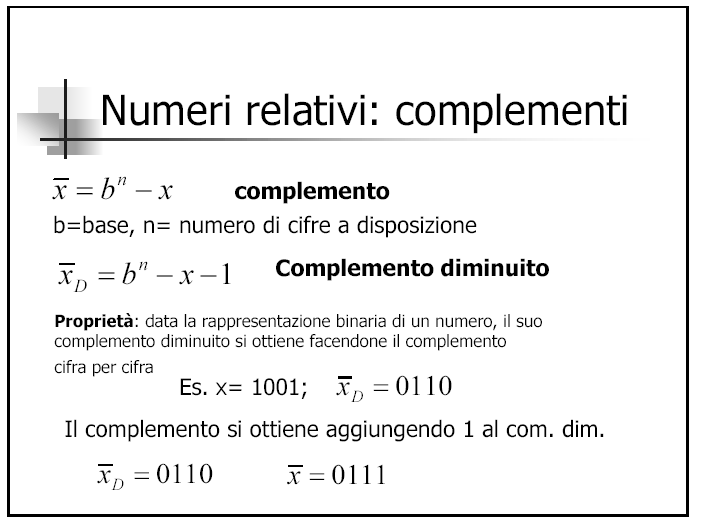 Rappresentazione in eccesso-k
In eccesso-k tutti i numeri sono traslati verso l’alto di una costante k 							X=r(x)=x+k         (tipicamente k= bn/2) 
 
Proprietà:

La somma va corretta aggiungendo o sottraendo la costante k
 
Moltiplicazioni e divisioni sono molto più complesse di quelle per complementi.
 
Vantaggio: viene conservata la relazione d'ordine sulle rappresentazioni: 
x' > x2 ⇒ X'1> X2

La rappresentazione eccesso k è preferita laddove le operazioni richieste sono solo somme algebriche e confronti logici (è generalmente usata per rappresentare gli esponenti nella rappresentazione in virgola mobile).
Esempio
x
X2
X10
7
1111
15
Rappresentazione in eccesso 8 su 4 bit
6
1110
14
5
1101
13
4
1100
12
3
1011
11
2
1010
10
n=4
Intervallo: [–8; 7]
Codifica:
X=x+k;
1
1001
9
0
1000
8
-1
0111
7
-2
0110
6
-3
0101
5
-4
0100
4
-5
0011
3
-6
0010
2
-7
0001
1
-8
0000
0
Numeri in virgola fissa
Virgola fissa: si rappresentano separatamente la parte intera e la parte frazionaria di un numero reale.Parte intera e parte frazionaria sono espresse attraverso una delle rappresentazioni viste in precedenza.La posizione della virgola è fissa e resta sottintesa.
Numeri razionali: errore di approssimazione
Insieme denso: anche se si sceglie un intervallo limitato non tutti i numeri all’interno di esso potranno essere rappresentati.

Approssimazione: si associa a ciascun numero del suddetto intervallo la rappresentazione del numero “più vicino”, cioè quello che lo approssima meglio (errore di approssimazione)

Underflow: si verifica quando, a causa dell’errore di approssimazione, si rappresenta con zero un numero prossimo a zero
Numeri reali in virgola mobile
Un numero reale x può essere rappresentato dalla coppia
(m, e): x = m*be
dove:
m è detta mantissa;
e è detto esponente;
b è la base di numerazione adottata.

Tale rappresentazione viene indicata come codifica in virgola mobile.
Normalizzazione
Per ciascun numero esistono infinite coppie che lo rappresentano:

346.09801: ( 346.09801, 0 ) ( 346098.01, -3 ) ( 0.034609801, 4 ) ecc…

unico rappresentante: si fissa la posizione della virgola subito dopo la prima cifra significativa, ottenendo
( 3.4609801,  2 )
Esempio: intervallo di rappresentazione
b=10	 4 cifre per la mantissa	 2 per l’esponente


[-9.999⋅1099, -1.000⋅10-99] ⋅ {0} ⋅  [+1.000⋅10-99, +9.999⋅1099]
-1.000⋅10-99
+1.000⋅10-99
0
-1
+1
-9.999⋅1099
+9.999⋅1099
Approssimazione
L’errore assoluto non è costante: la precisione assoluta, molto spinta in prossimità dello zero, diminuisce al crescere del numero:

in prossimità dello zero l’errore massimo è pari a 0.001*10-99 	infatti: 1.001*10-99 - 1.000*10-99 = 0.001*10-99;
 
in prossimità dell’estremo sup. l’errore massimo è 0.001 *1099   infatti: 9.999*1099 - 9.998 *1099 = 0.001 *1099.

Errore assoluto: piccolo su numeri piccoli, grande su numeri 							  grandi.

Errore relativo: costante su tutto l’asse di rappresentabilità.
Overflow e Underflow
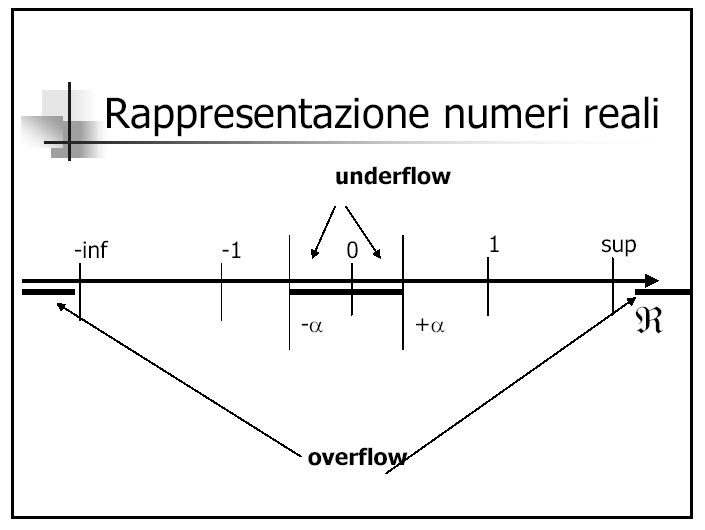 Rappresentazione in virgola mobile
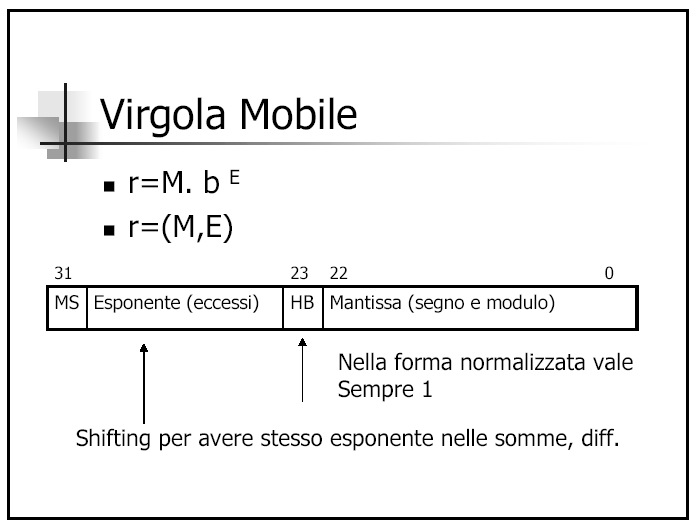 Standard IEEE 754 (1/2)
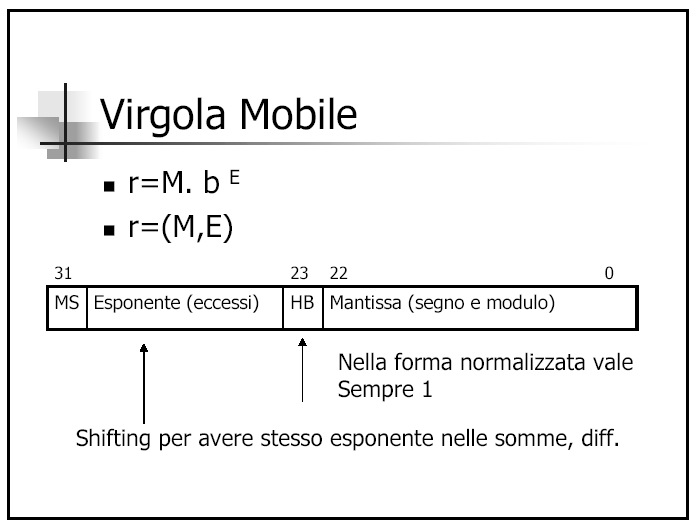 Hidden bit – non memorizzato
1.
Standard IEEE 754 (1/2)
Lo standard IEEE 754 in singola precisione (32 bit) prescrive le rappresentazioni:
Mantissa: Segno e Modulo (1 bit segno e 23 bit per il modulo)
Esponente: eccesso 127 (8 bit: eccesso 127 e non 128 perché i valori che si intende rappresentare vanno da -126  a 127 visto che non devono includere 0 e 255, e cioè le configurazioni tutti 0 e tutti 1 impiegate: tutti 0 per rappresentare il valore 0 o un valore denormalizzato; tutti 1 per rappresentare infinito o NAN)
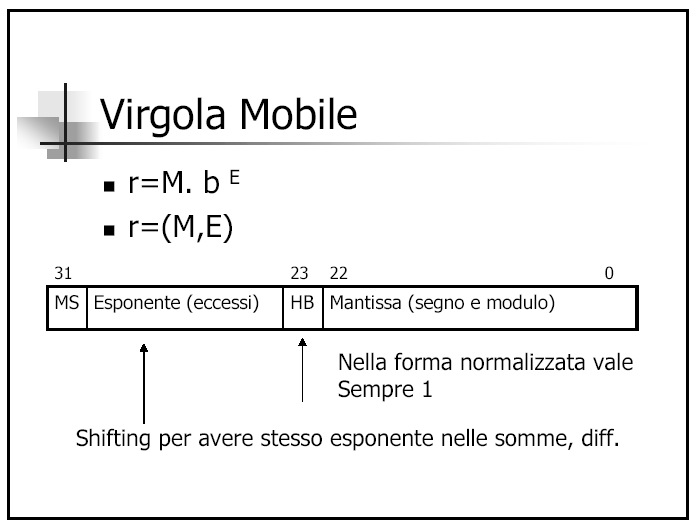 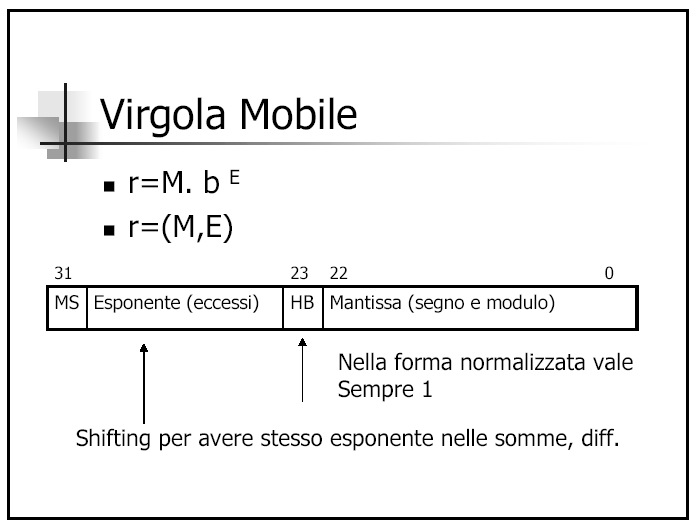 8 bit
23 bit
Esempio: Standard IEEE 754
Esempio: rappres. in VM IEEE 754 del numero reale -5.12510
510 🡪 1012
  (0.125)10 🡪 (1/8)10 🡪 (2-3)10 🡪 (0.001)2
  (5.125)10 = (5 + 0.125)10 🡪 (101.001)2
  normalizziamo: 101.001 = 1.01001 x 22
E = 2 ; M = -01001
Esempio: Standard IEEE 754
-5.12510 ➩101.001 = 1.01001 x 22
E = 2 ; M = -01001
R(E) = 2 + 127 🡪 00000010 + 01111111 = 10000001
1  1 0 0 0 0 0 0 1  0 1 0 0 1 0 0 0 0 0 0 0 0 0 0 0 0 0 0 0 0 0 0
S
MANTISSA
EXP
Esempio: Standard IEEE 754
1100     0000    1010     0100     0000    0000     0000    0000
C
0
A
4
0
0
0
0
V.M. IEEE 754
-5.12510                          C0A40000H
Standard IEEE 754: sinossi
VM IEEE 754
SINGOLA PRECISIONE
DOPPIA PRECISIONE
bit segno
1
1
bit per esponente
8
11
bit per mantissa
23
52
bit totali
32
64
rappr. esponente
Eccesso 127
Eccesso 1024
range esponente
-126, +127
-1022, +1023
minimo, norm.
2-126
2-1022
massimo, norm.
~ 2+128
~ 2+1024
range decimale
~ 108, 10+38
~108, 10+308
minimo, denom.
~ 10-45
~ 10-324
Standard IEEE 754: tipi rappresentabili
Normalizzati
0 < Exp < Max
qualunque configuraz. di bit
±
Denormalizzati
±
0
qualunque configuraz. di bit diversa da 0
Zero
0
±
0
Not a Number
Infinito
±
111…1
qualunque configuraz. di bit diversa da 0
111…1
±
0
Conclusioni
Ciascuna base numerica ha i propri vantaggi e svantaggi
La codifica dei numeri in base 2 è consente l’applicazione delle operazioni elementari dell’algebra di Boole.
I numeri interi possono avere differenti rappresentazioni (8, 16, 32, 64 bit - BCD - con segno o senza)
Lo standard IEEE 754 è usato per i numeri a virgola mobile.